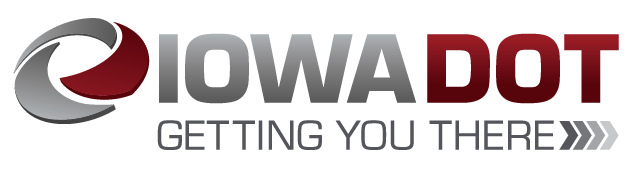 Commission Materials Website Overview
October 8, 2019
iowadot.gov/itc-materials
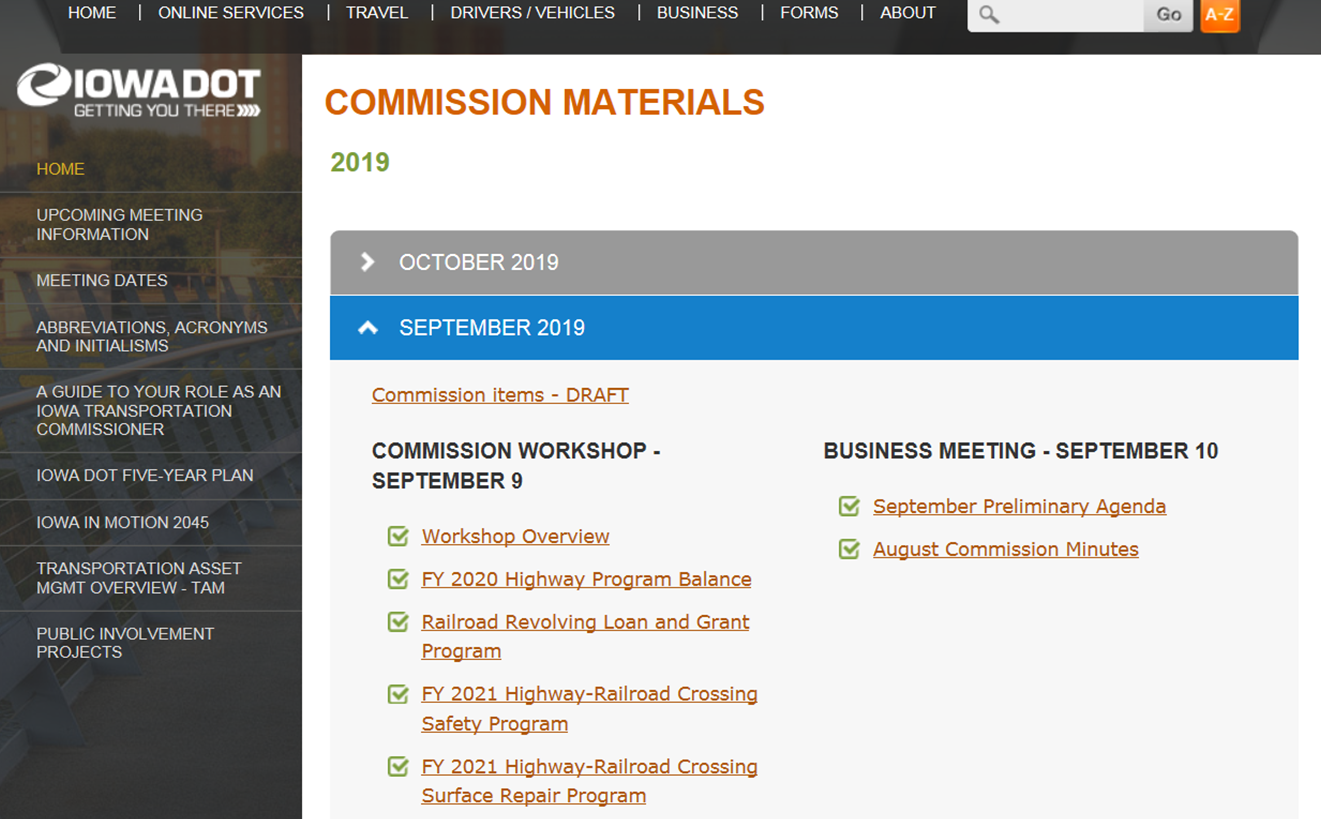 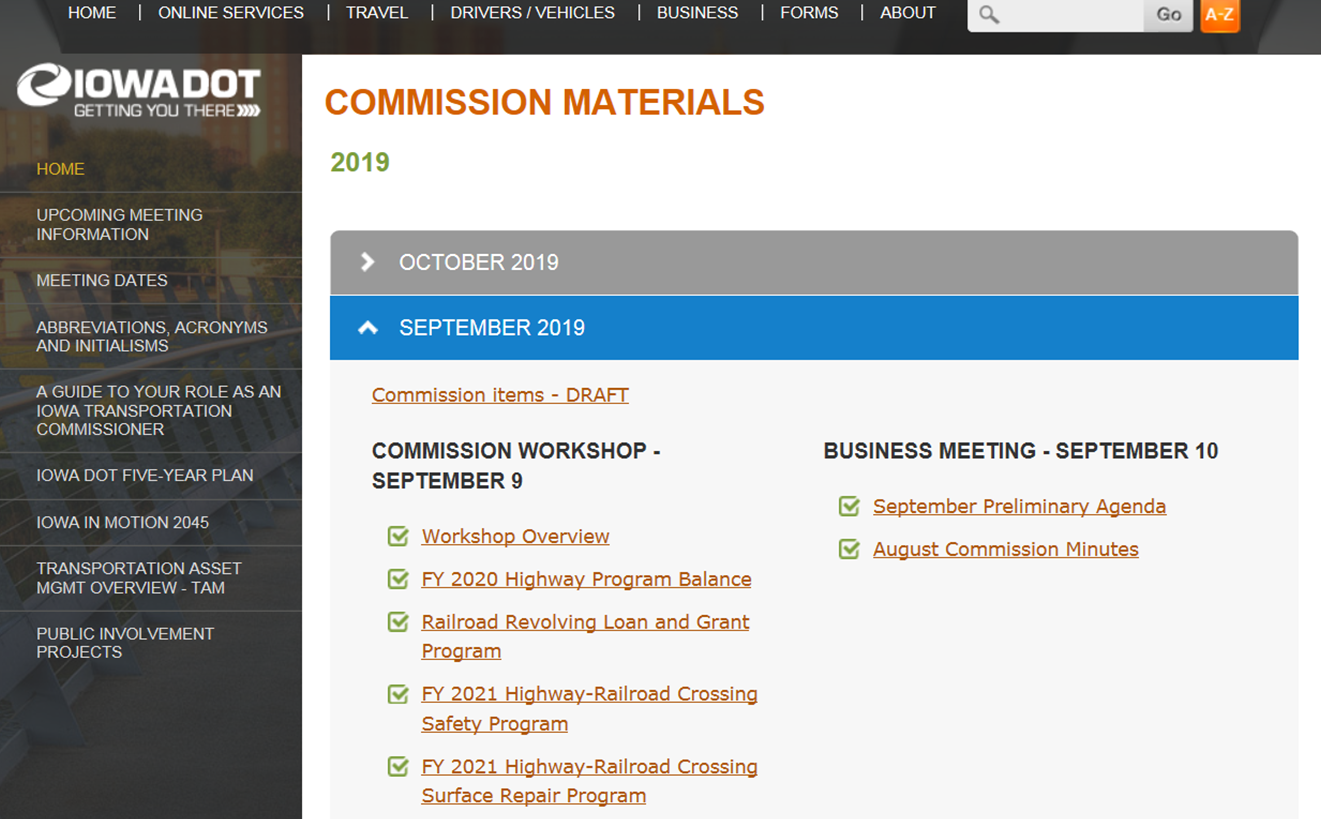 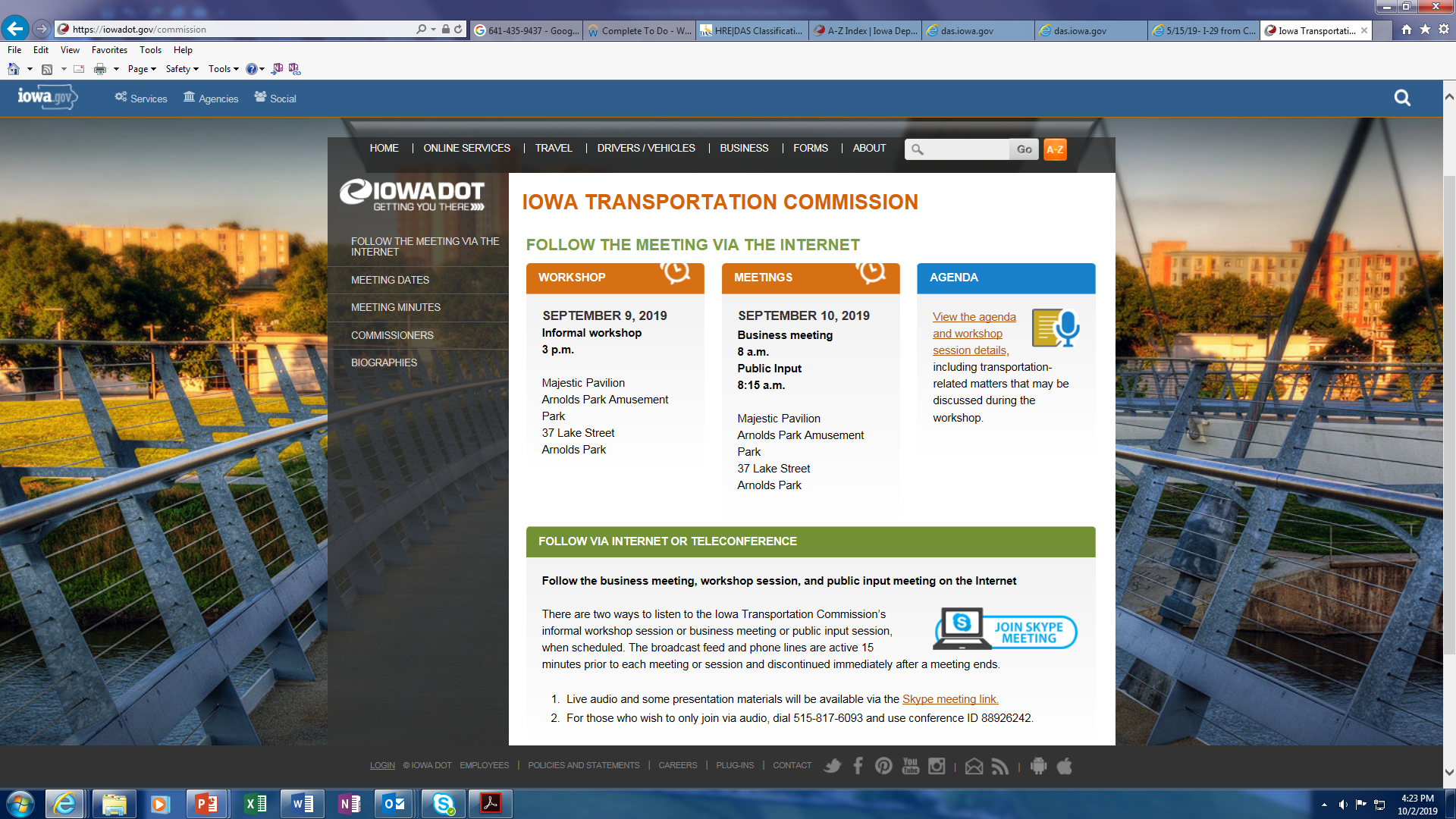 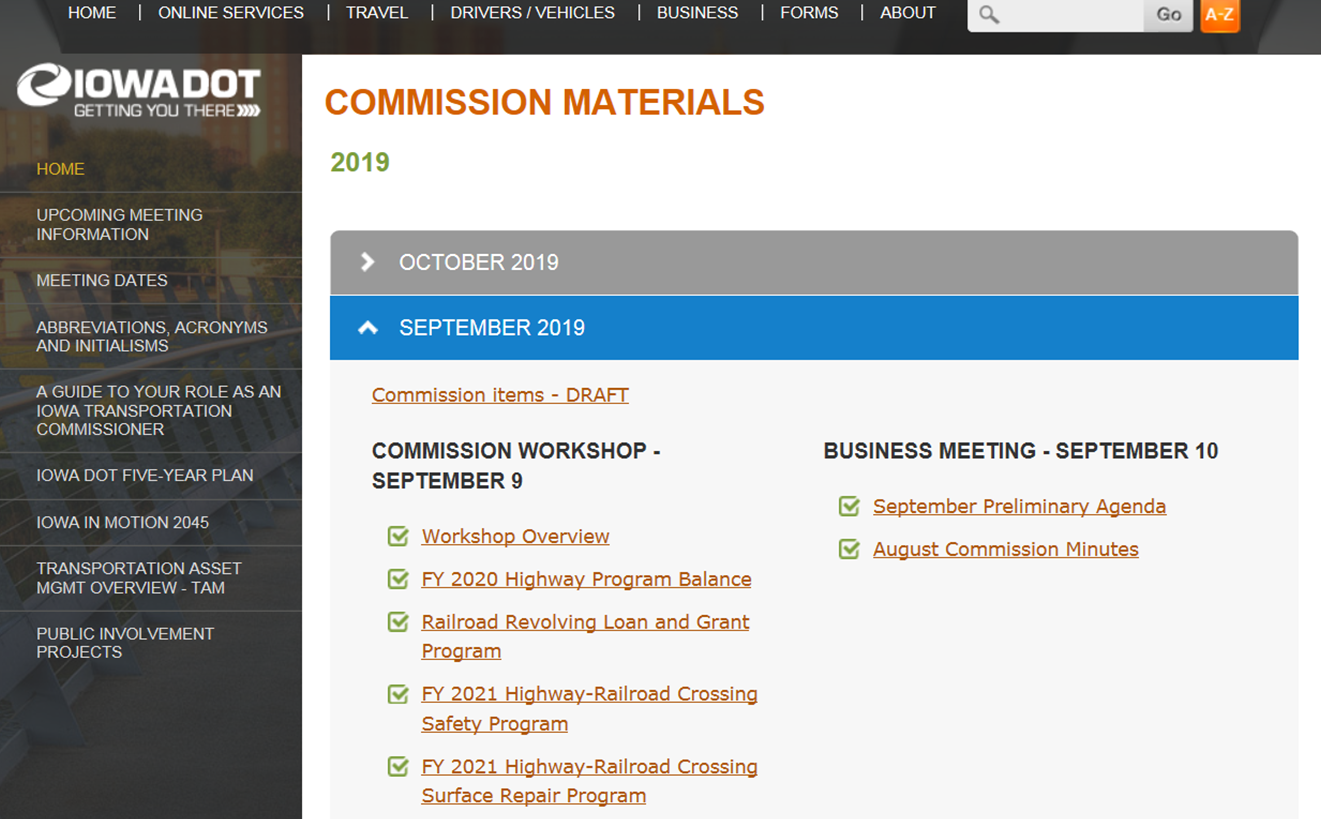 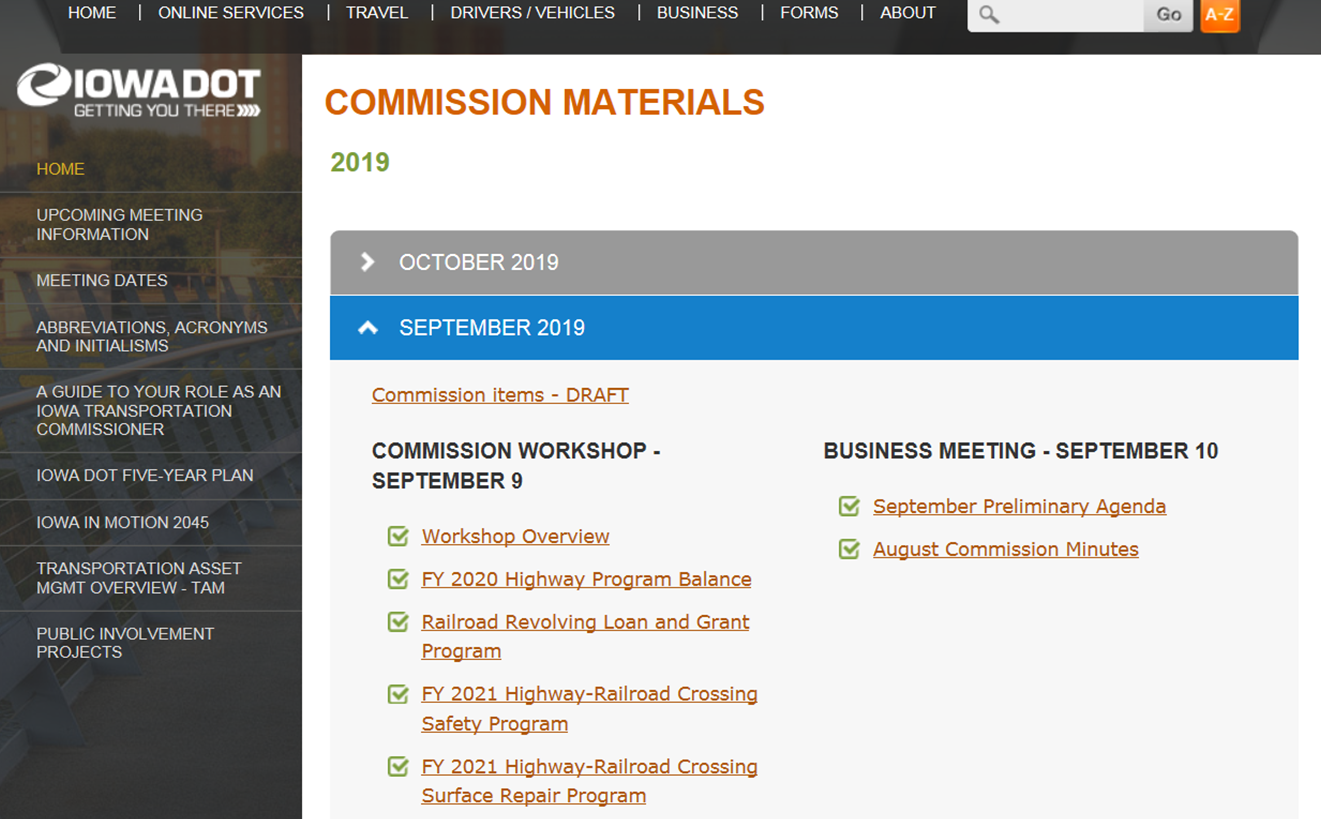 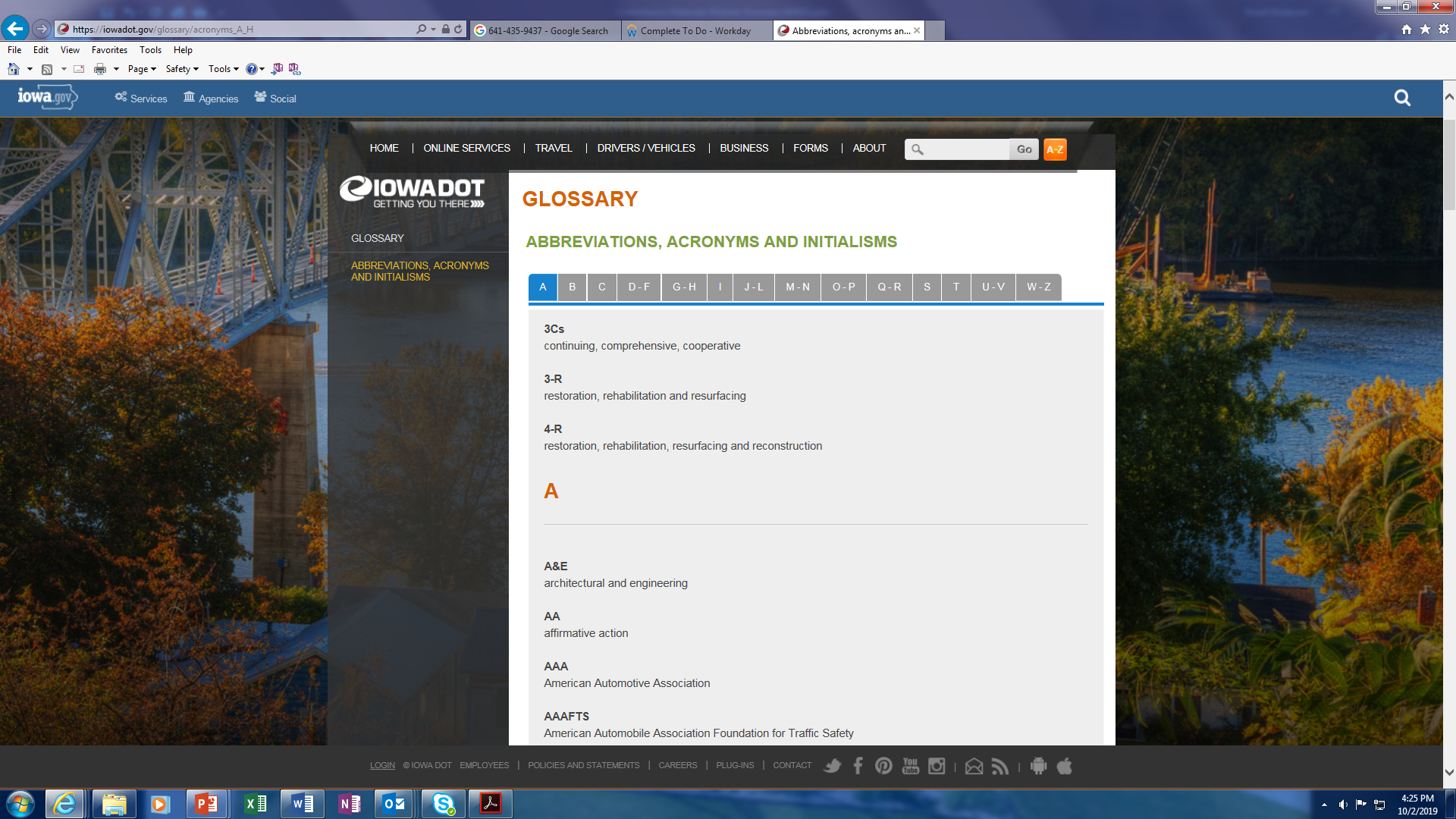 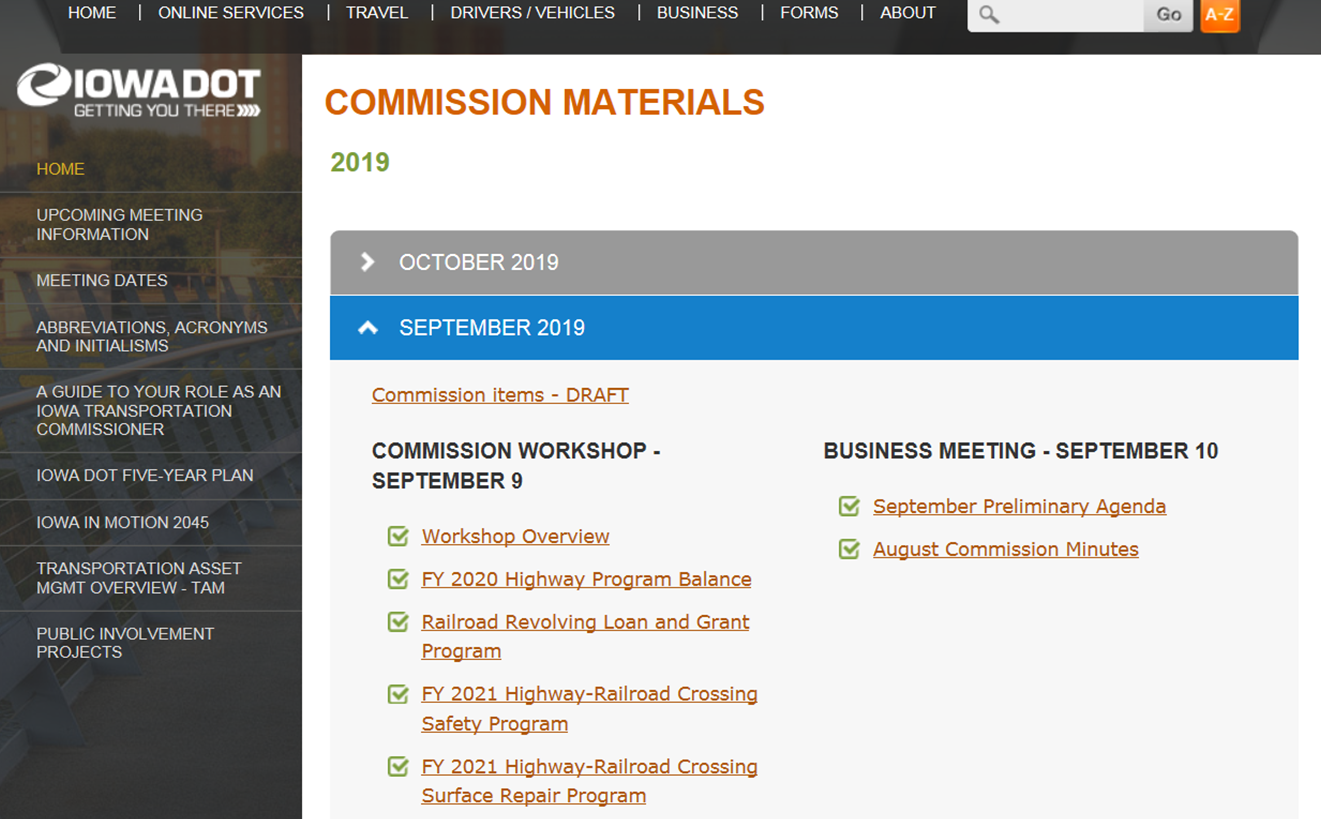 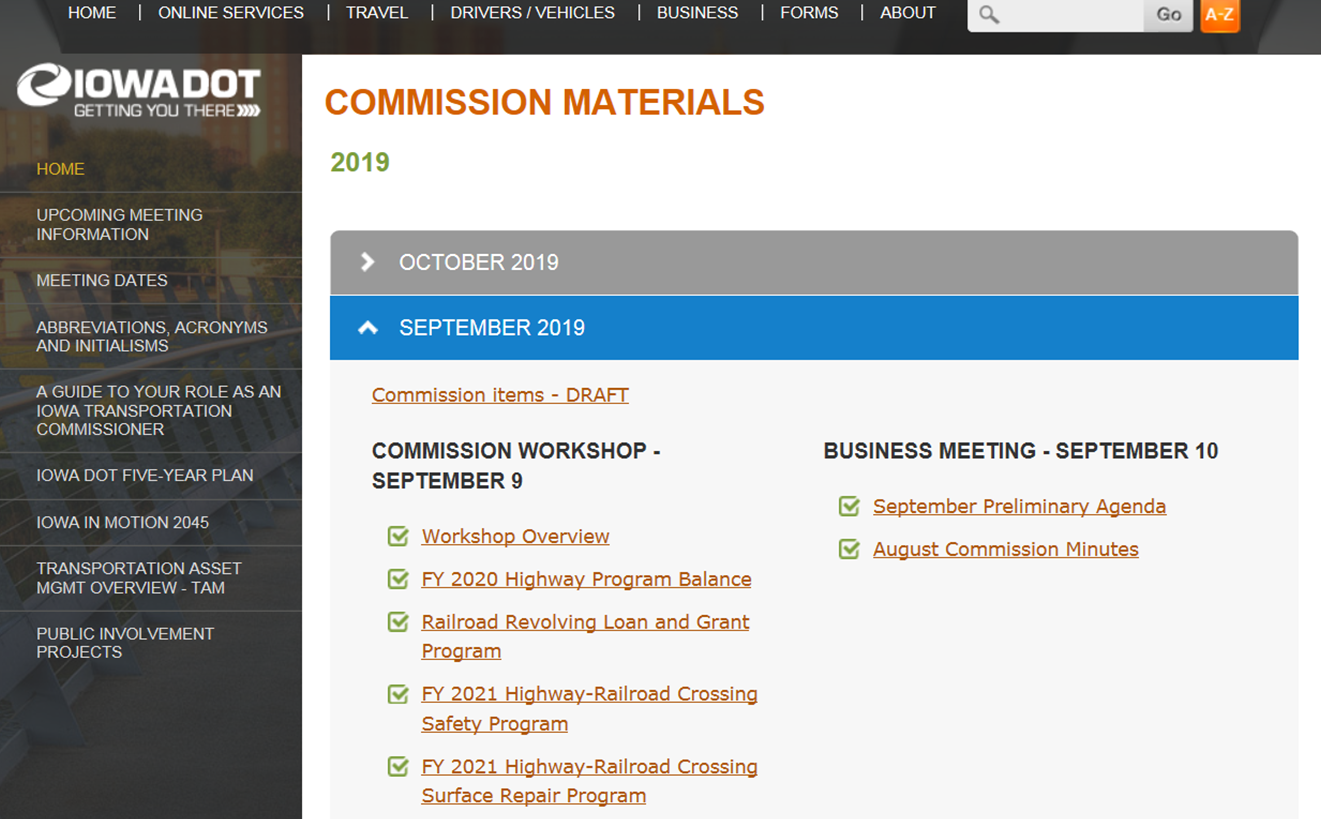 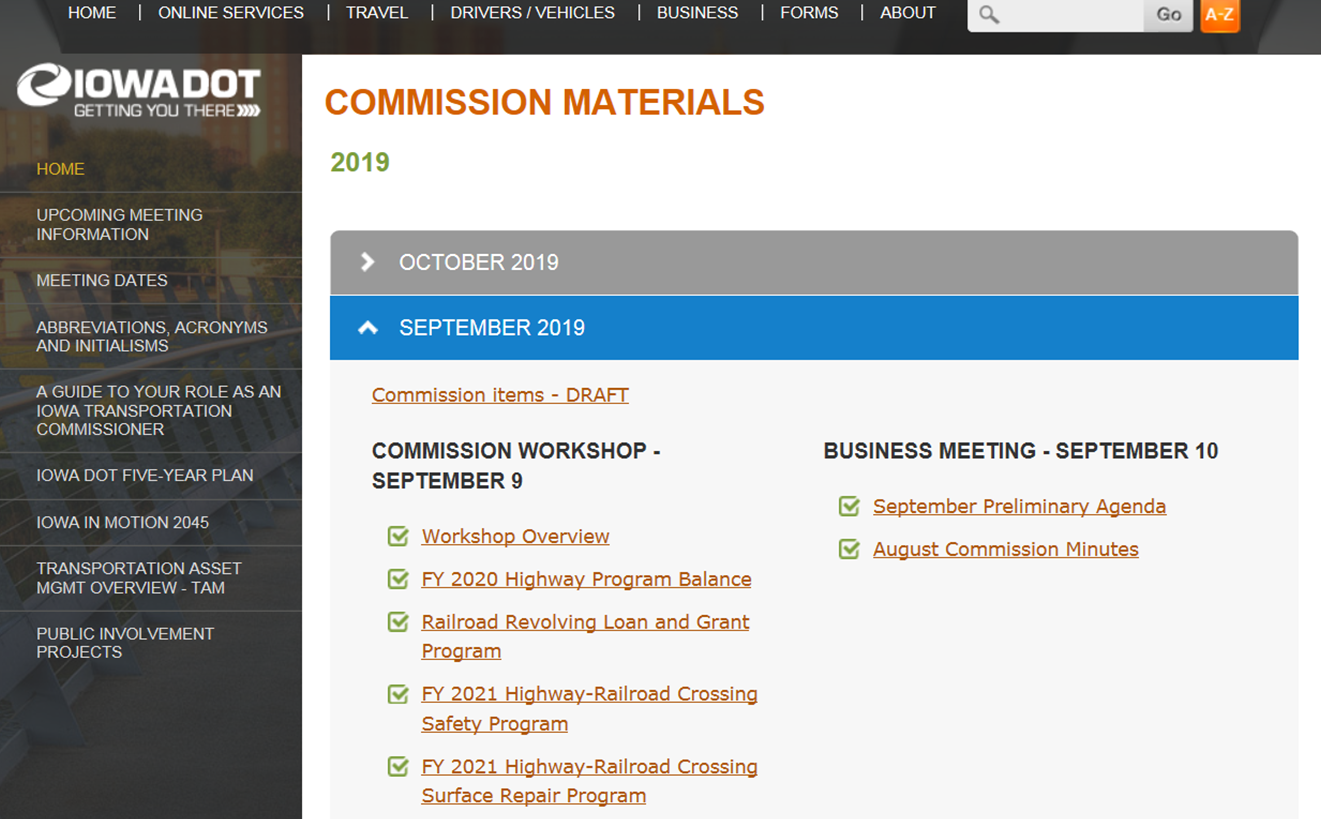 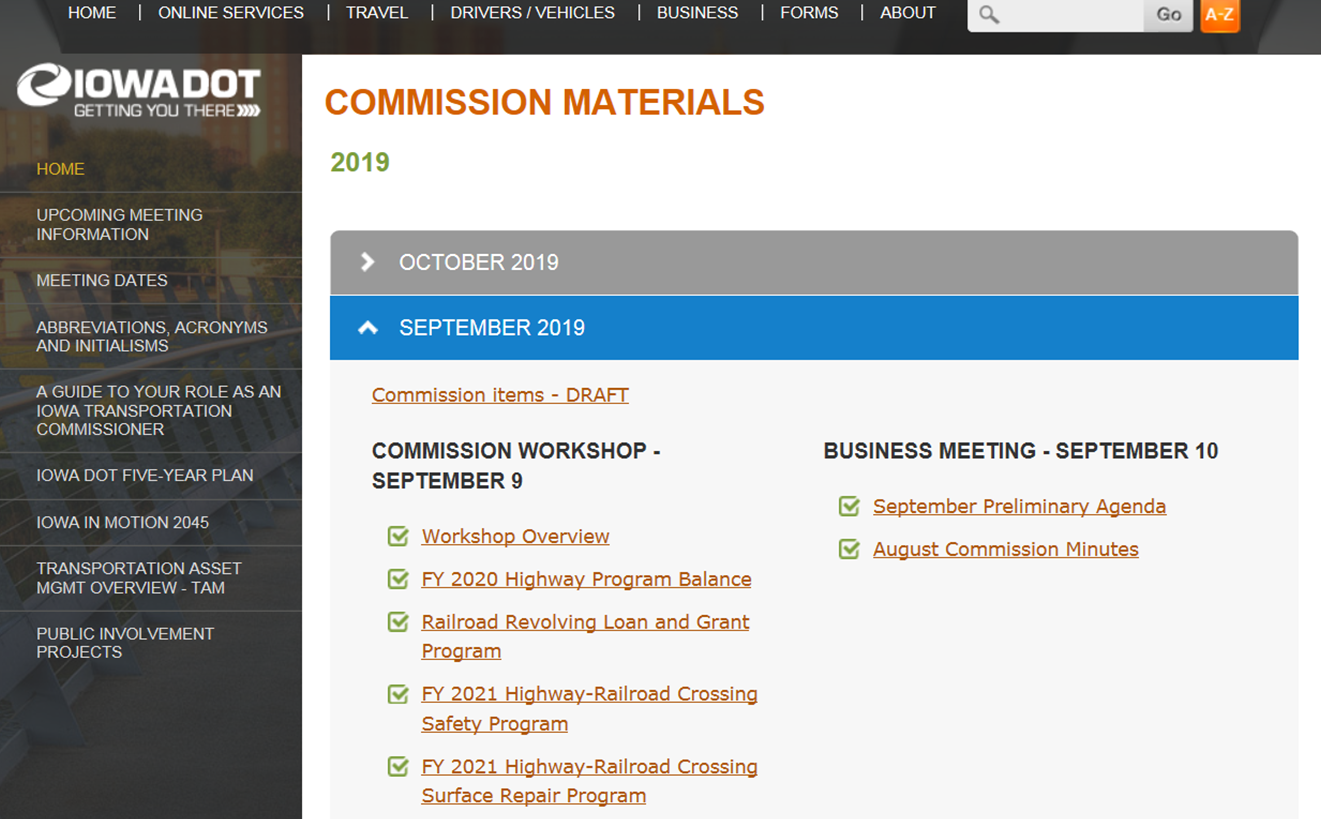 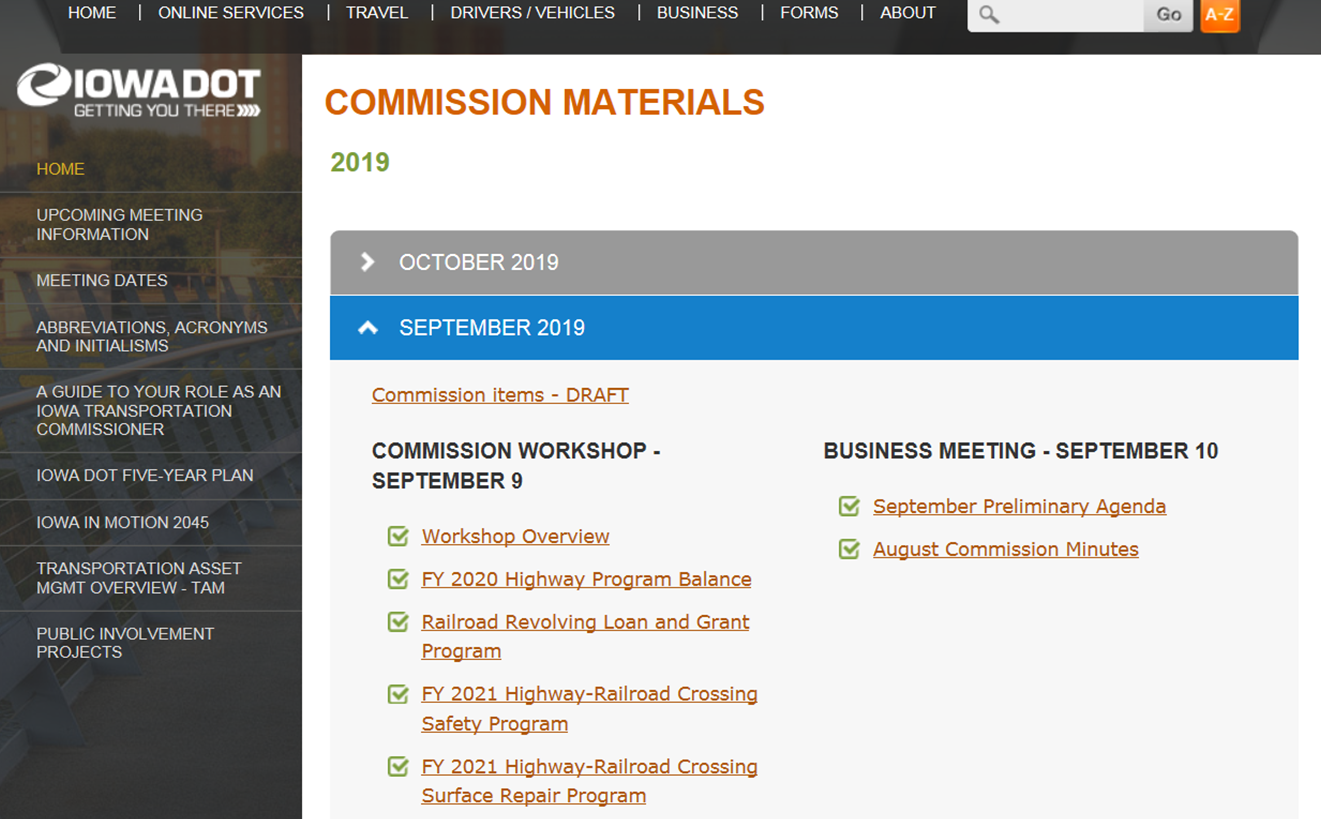 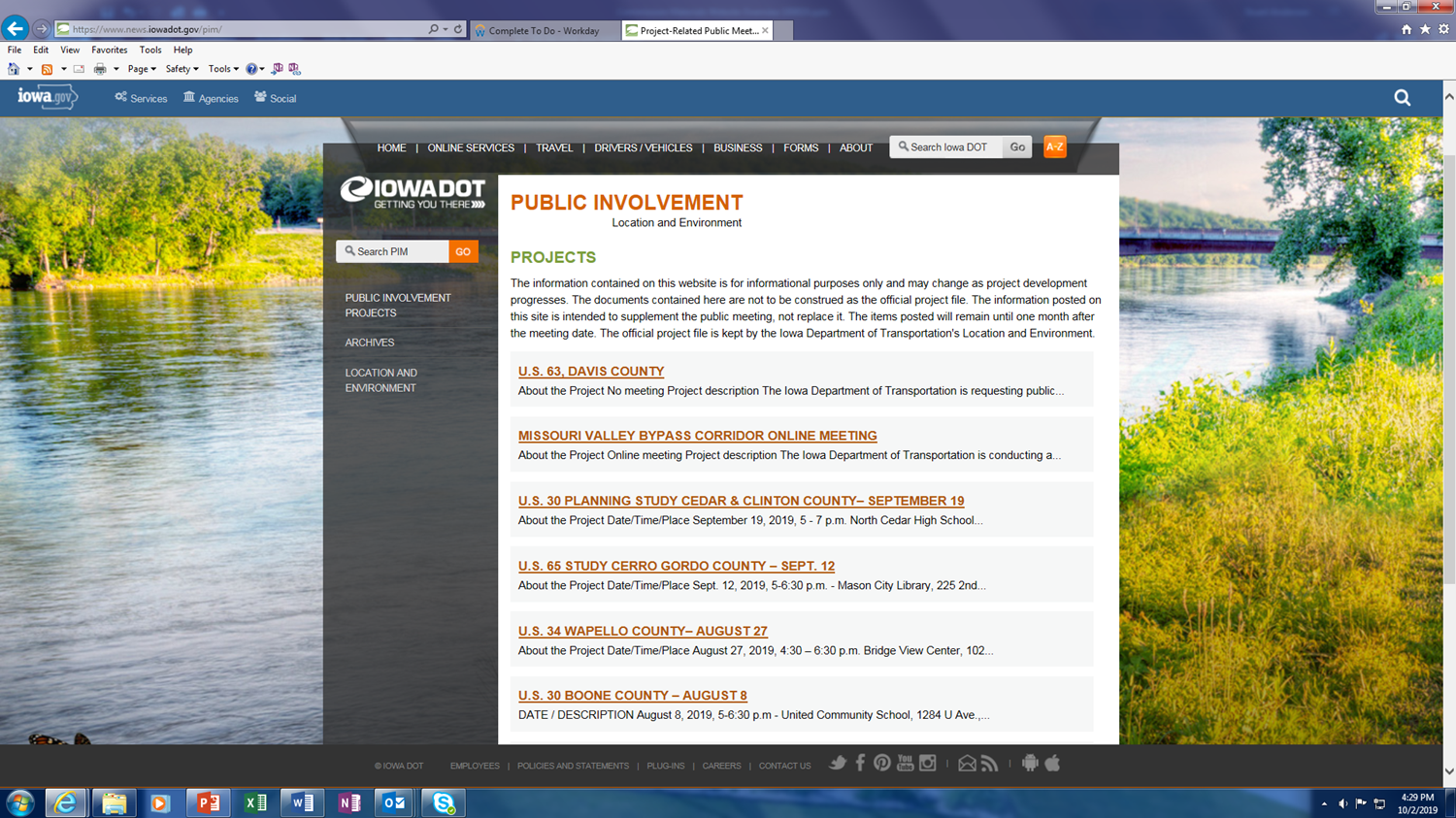 Questions?